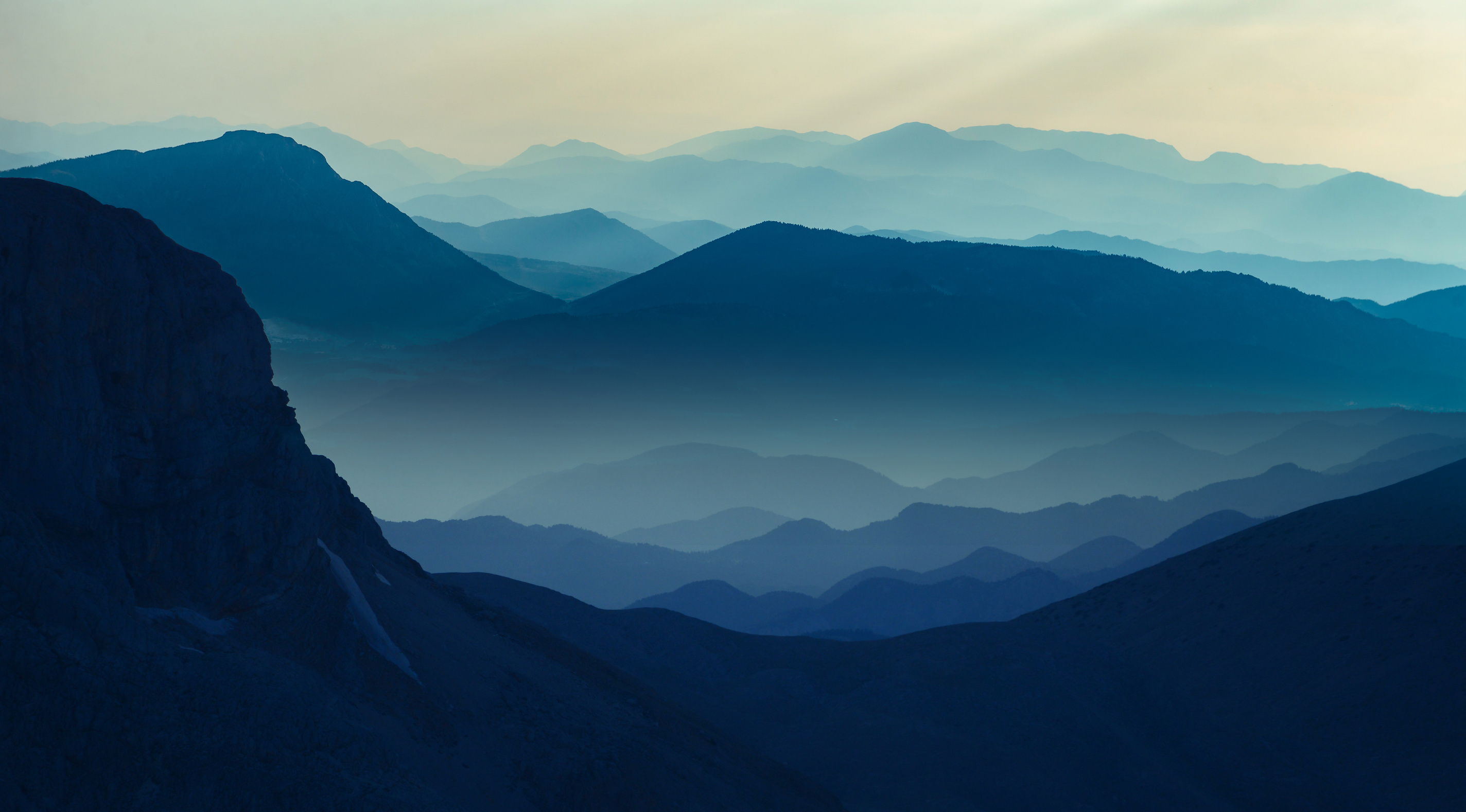 “Beware of false prophets, who come to you in sheep’s clothing, but inwardly they are ravenous wolves. You will know them by their fruits. Do men gather grapes from thornbushes or figs from thistles? Even so, every good tree bears good fruit, but a bad tree bears bad fruit. A good tree cannot bear bad fruit, nor can a bad tree bear good fruit. Every tree that does not bear good fruit is cut down and thrown into the fire. Therefore by their fruits you will know them."

MATTHEW 7:15-20
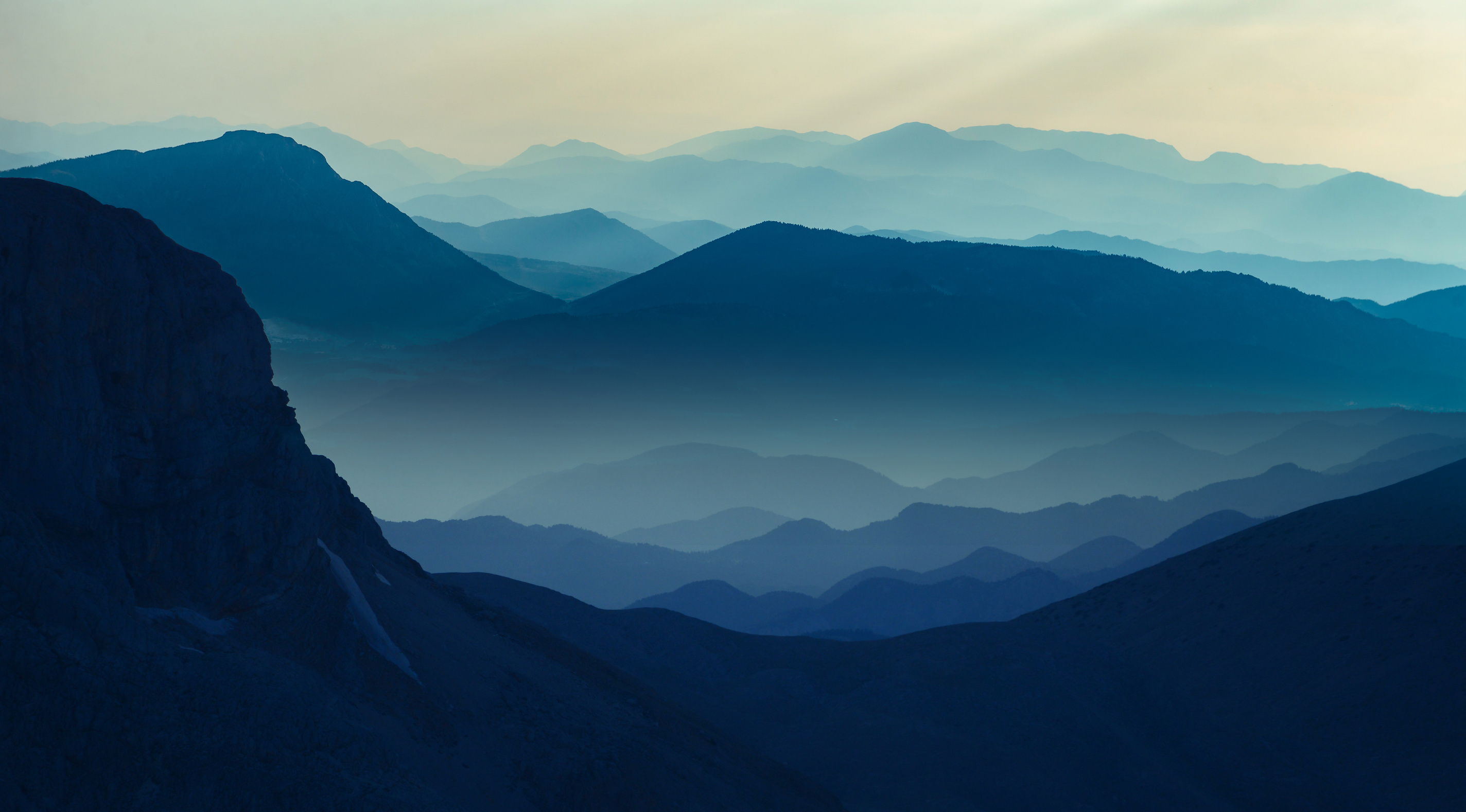 SERMON ON THE MOUNT
You Will Know Them By Their Fruits
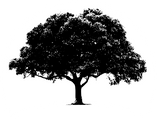 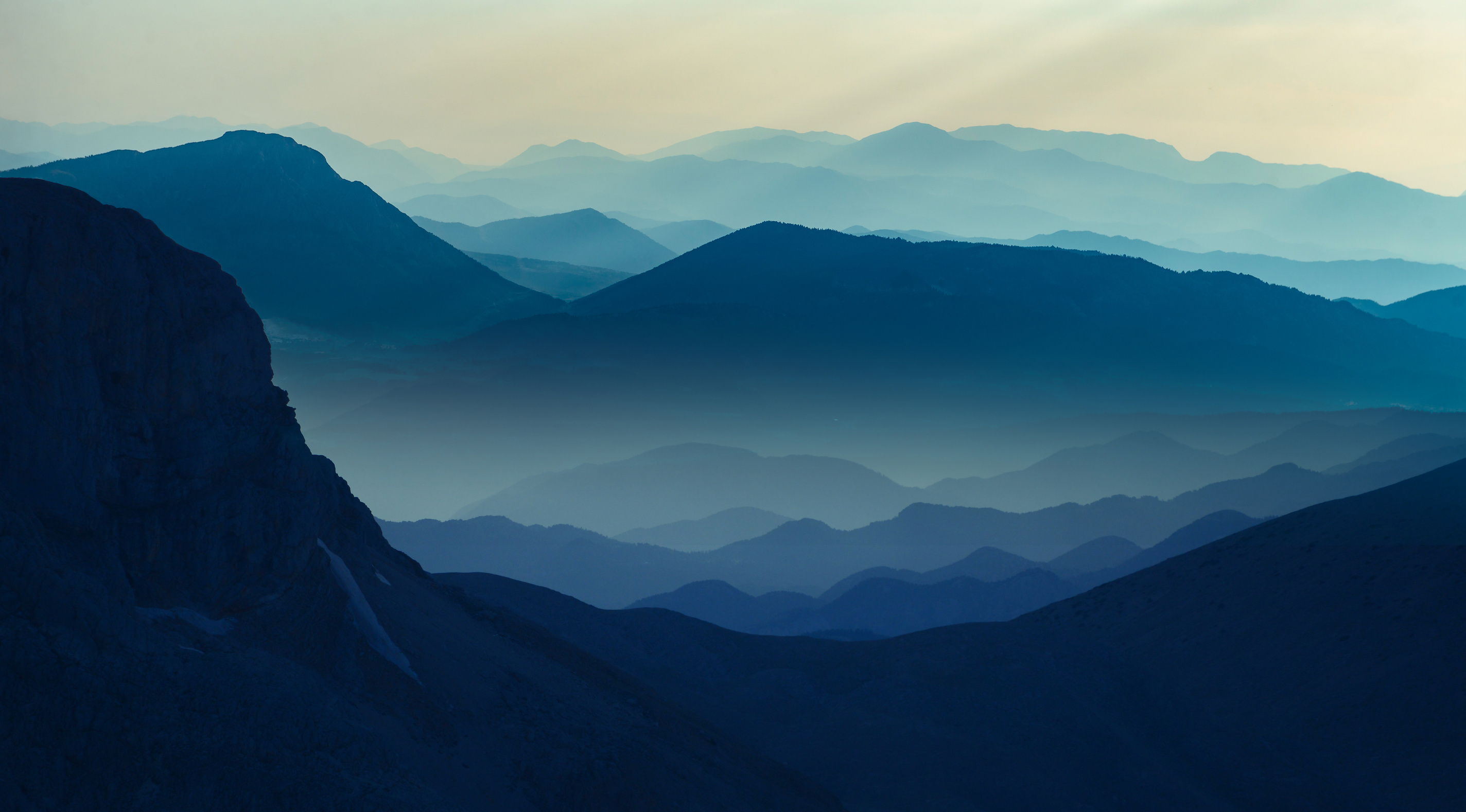 FALSE PROPHETS 
ARE AMONG YOU
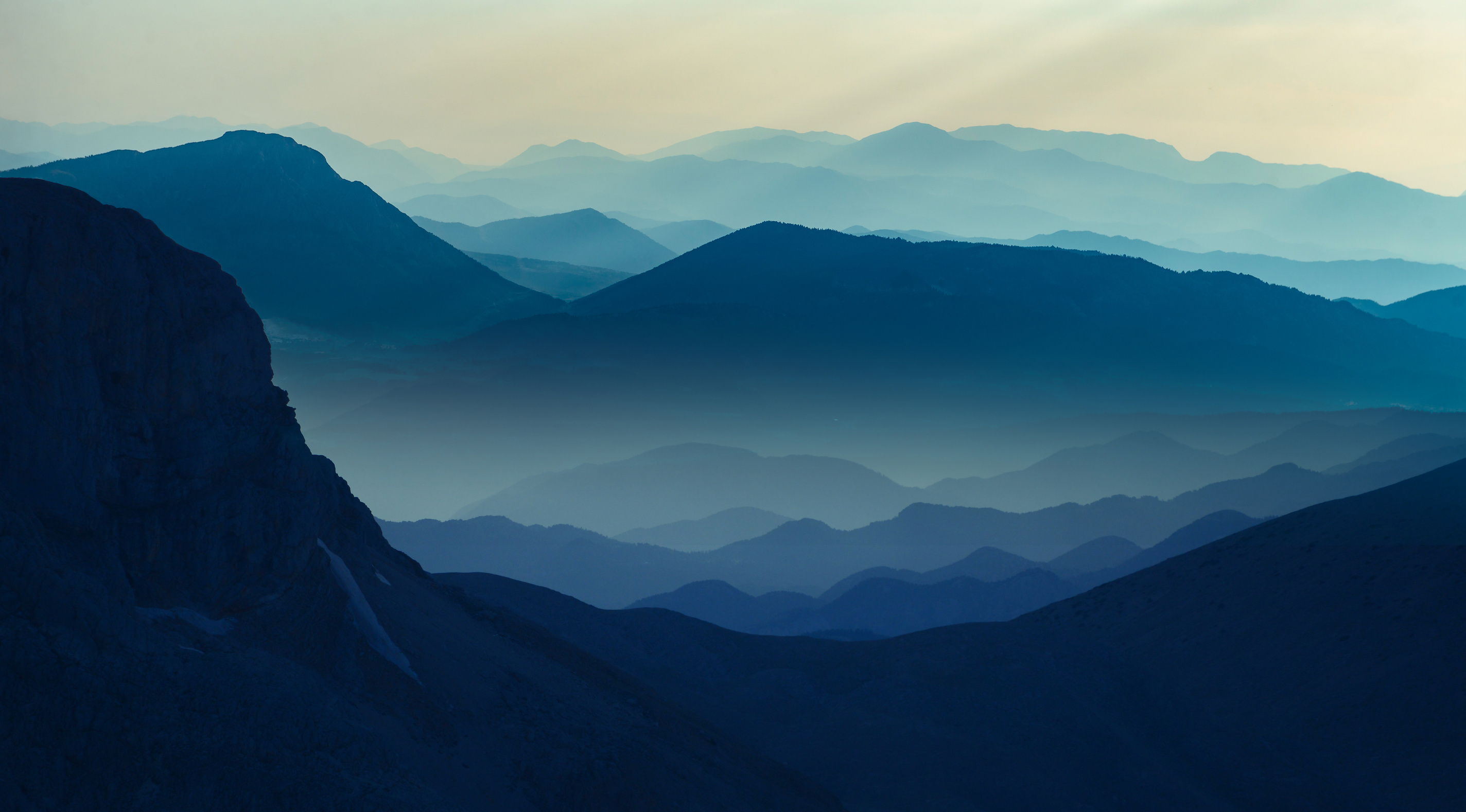 THEOLOGY MATTERS
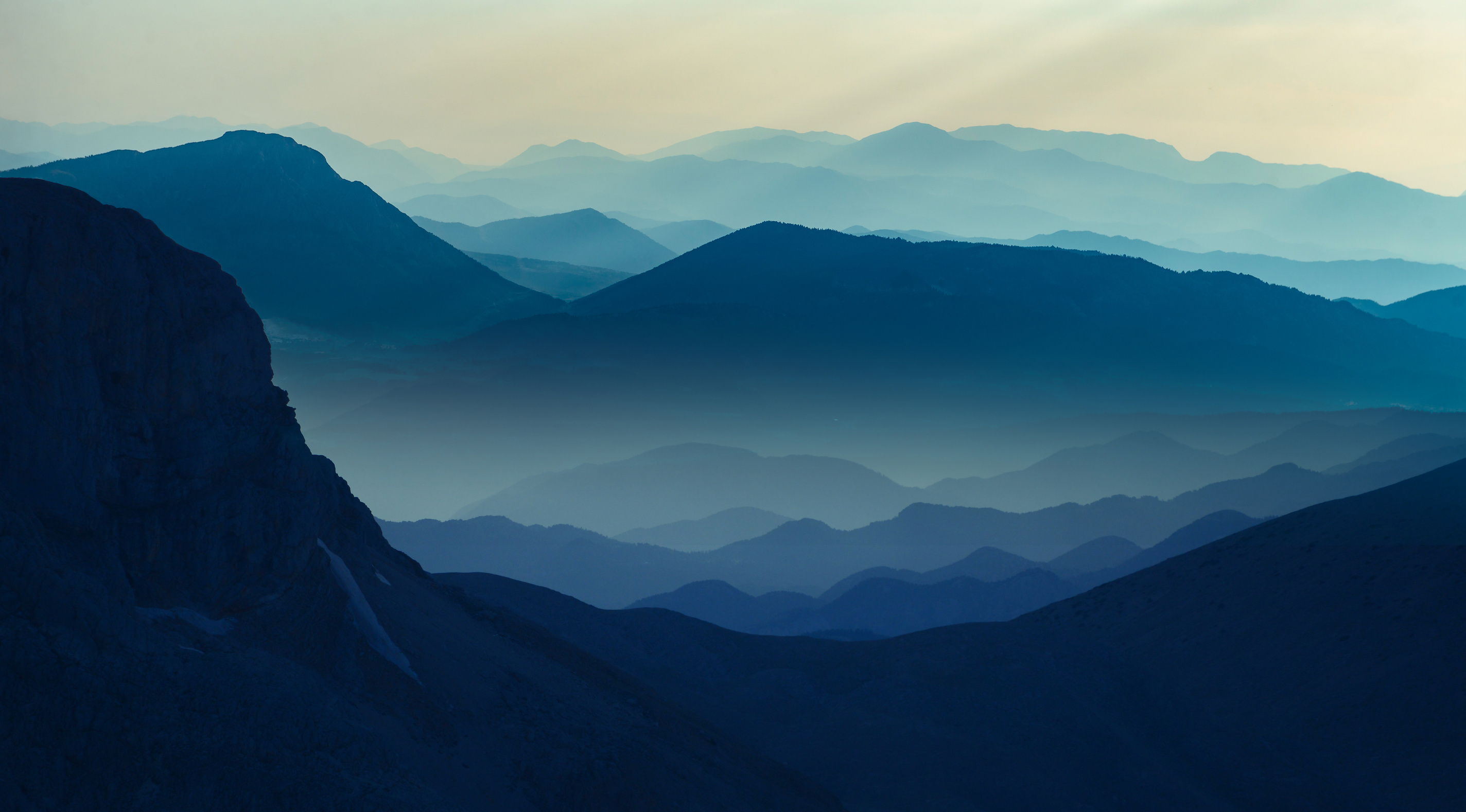 SAVED PEOPLE ARE 
CHANGED PEOPLE